Платон 427-347 до н.э.
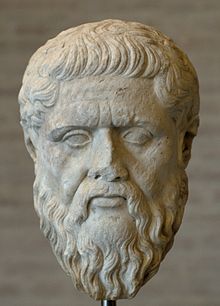 Древнегреческий философ, ученик Сократа, учитель Аристотеля, основатель своей школы – Академии, просуществовавшей около 900 лет
Учение Платона
Бытие
Наш мир – мир теней, - это лишь копии, несовершенные слепки с идей
Наш мир не является истинным – он только искажённая тень настоящего мира
Истинное бытие - мир идей
Онтология Платона
Мир идей
Мир вещей
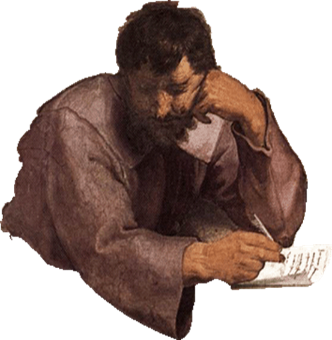 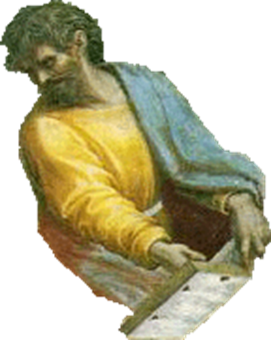 Гераклитов мирвечного становления
Парменидов мирнеизменного бытия
Платон «Притча о пещере»
Что такое идеи у Платона?
Идея (эйдос) – это общее (абстрактное) понятие какой-либо вещи.
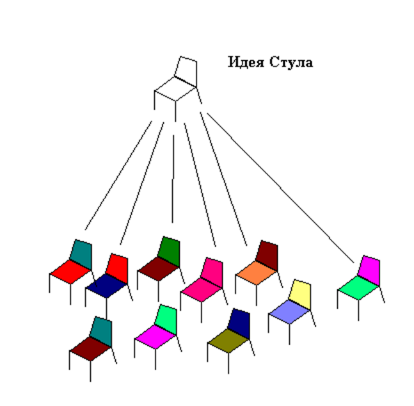 Аристотель (384-322 до н.э.)
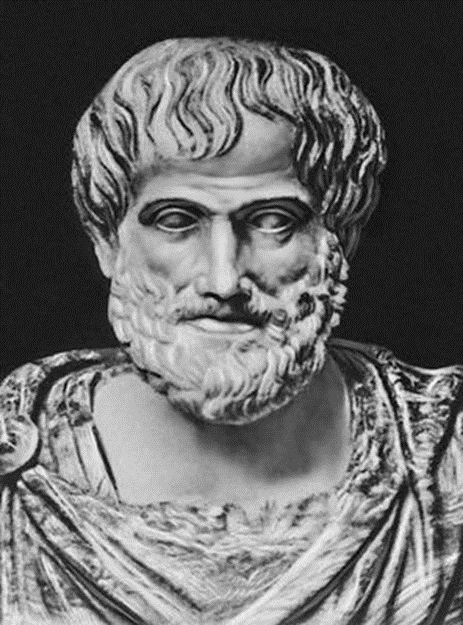 Древнегреческий философ, ученик Платона, воспитатель Александра Македонского, основатель философской школы - Ликей
Учение Аристотеля
Аристотель не только развивает идеи Платона, но и спорит с ним.

«Платон мне друг, но истина дороже».
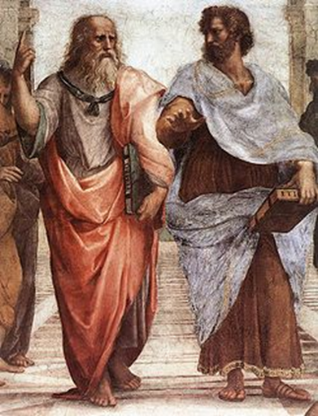 Критика платоновской теории идей
Ошибка Платона, по Аристотелю, в том, что он оторвал "мир идей" от реального мира и рассматривал "чистые идеи" вне всякой связи с окружающей действительностью, которая имеет и свои собственные характеристики - протяженность, покой, движение .

Таким образом, Платон удваивает (умножает) действительность, отрывает сущность вещи от самой вещи.
Метафизика Аристотеля
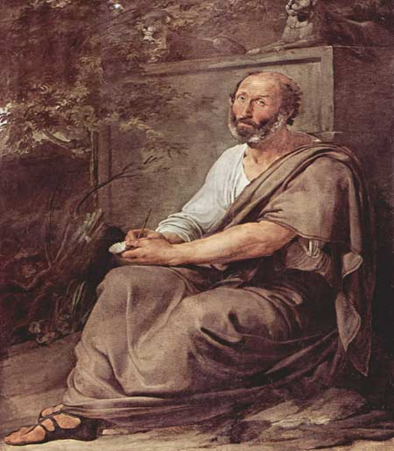 Поскольку бытие, сущее не есть "чистые идеи" ("эйдосы") и их материальное отражение ("вещи"), возникает вопрос: что такое сущее?
Метафизика Аристотеля
Дать ответ на вопрос что такое сущее Аристотель пытается через высказывания о сущем, то есть через категории (в переводе с древнегреческого — высказывания).

Аристотель выделяет 10 категорий, которые отвечают на поставленный вопрос.
Сущее и его виды (десять категорий)
Сущность
Количество
Качество
Отношение
Место
Время
Положение
Обладание
Действие
Страдание
(Отдельные) человек, лошадь
Длиною в два локтя, в три локтя
Белое, умеющее читать и писать
Двойное, половинное, бóльшее
В Ликее, на площади
Вчера, в прошлом году
Лежит, стоит
Обут, вооружён
Режет, жжёт
Его режут, жгут
Сущее и его виды (десять категорий)
Сущность (греч. ουσία, лат. substantia).

Сущность, называемая так в самом основном, первичном и безусловном смысле, – это та, которая не говорится ни о каком подлежащем и не находится ни в каком подлежащем, как, например, отдельный человек или отдельная лошадь.
(Отдельная)лошадь
(Отдельный)человек
Сущее и его виды (десять категорий)
Сущность (вторая).

А вторыми сущностями называются те, к которым как к видам принадлежат сущности, называемые так в первичном смысле, – и эти виды, и их роды; например, отдельный человек принадлежит к виду «человек», а род для этого вида – «живое существо».
Лошадь (вид)
Человек (вид)
Живое существо (род)
Сущее и его виды (десять категорий)
Таким образом, всё другое [помимо первых сущностей] или говорится о первых сущностяхкак о подлежащих, или же находится в них как в подлежащих. Поэтому, если бы не существовало первых сущностей, не могло бы существовать и ничего другого.
Аристотель.«Категории»
Метафизика Аристотеля
По Аристотелю, материя — это потенция, ограниченная формой (например, медный шар — это медь, ограниченная шарообразностью).
Все сущее на Земле обладает потенцией (собственно материей) и формой;
Изменение хотя бы одного из этих качеств (либо материи, либо формы) приводит к изменению сущности самого предмета;
Реальность — это последовательность перехода от материи к форме и от формы к материи;
Потенция (материал) есть пассивное начало, форма — активное; 
Высшей формой всего сущего является Бог, имеющий бытие вне мира.
Учение о причинности
Материальная - то, из чего вещь сделана,

Формальная - сущность вещи, её неотъемлемые характеристики,

Производящая (действующая) - то, что привело материю к форме,

Целевая - то, для чего существует вещь.
         
Реализация цели есть ЭНТЕЛЕХИЯ.
Основные идеи учения Аристотеля
Мир един и сущность предмета находится в самой вещи
Три основания вещей:
Материя
Причина
Цель
Сущность предмета – это форма
Четыре причины
Формальная причина –вид (эйдос)
Действующая причина –горшечник
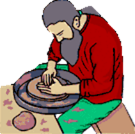 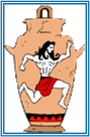 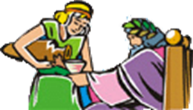 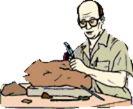 Материальная причина –глина
Целевая причина –назначение